City Council UpdateSavannah-Chatham County Interagency Council on Homelessness
April 25, 2024
Council Workshop
City of Savannah / Community Services/ City Council Update -  Savannah-Chatham County Interagency Council on Homelessness
Savannah Chatham County Interagency Council on Homelessness:
The growth of the Savannah-Chatham County Interagency Council on Homelessness/Continuum of Care (ICH/CoC) Board.
How the ICH has served our community over the last year.
Progress on the first 5 Year Strategic Plan
2
3
THE ROLE OF THE SAVANNAH-CHATHAM COUNTYINTERAGENCY COUNCIL ON HOMELESSNESS(ICH)AND CONTINUUM OF CARE (CoC):
The Savannah-Chatham County Interagency Council on Homelessness (ICH)/ Continuum of Care (CoC) is a year-round planning body of representative stakeholders in the community’s work toward ending homelessness, which coordinates the community’s policies, strategies, and activities toward ending homelessness.  The ICH/CoC work includes gathering and analyzing information to determine the local needs of people experiencing homelessness, implementing strategic responses, and measuring results.
Community Board Seats:
Governmental Board Seats:
Continuing to Grow & Strengthen the ICH/CoC Board:
Adding Key Leadership to Drive the Work of the ICH/CoC
4
Increasing The Role of Those With Lived Experience
5
Increased Access to Services Through Collaboration:
6
A Community-Wide Plan for Addressing Homelessness & Creating More Housing Options
The Strategic Plan Progress To Date:
7
What We Expect the Plan to Address:
The Strategic Plan Progress Continued
8
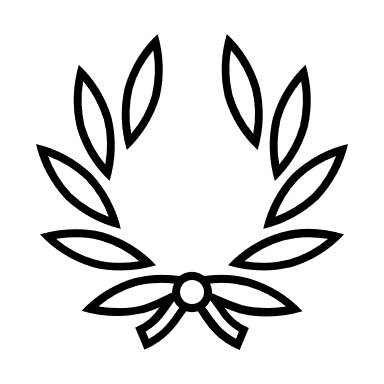 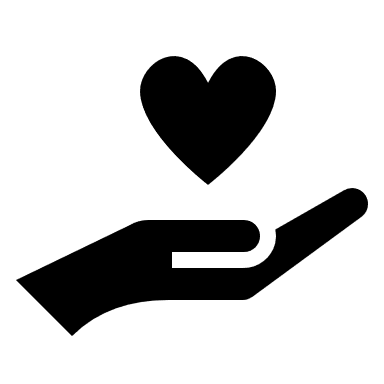 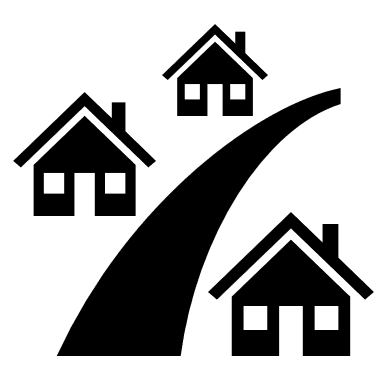 Strengthen ICH/CoC Structure
Address Gaps & Improving Our System of Care
Build Resources to Prevent Homelessness